Erice, Saturday 21 September, Daniele FargionEttore Majorana 2024: On Cosmic Rays Puzzle
Fargion 21 September 2024
1
A century of Cosmic Ray deflections:A never ending, « blind man’s fly» ?
Fargion 21 September 2024
2
A brief Summary of «Cosmic Rays»
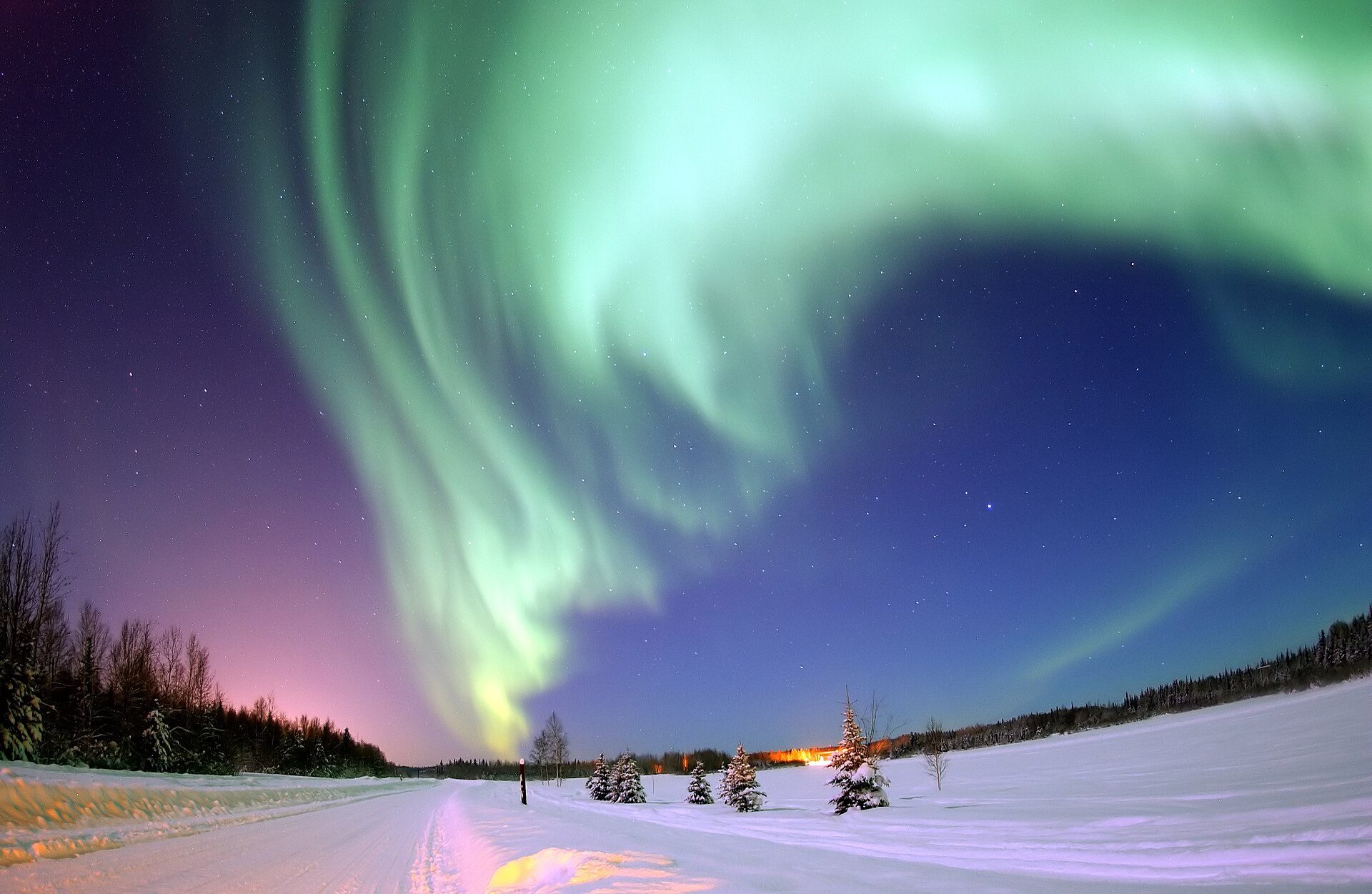 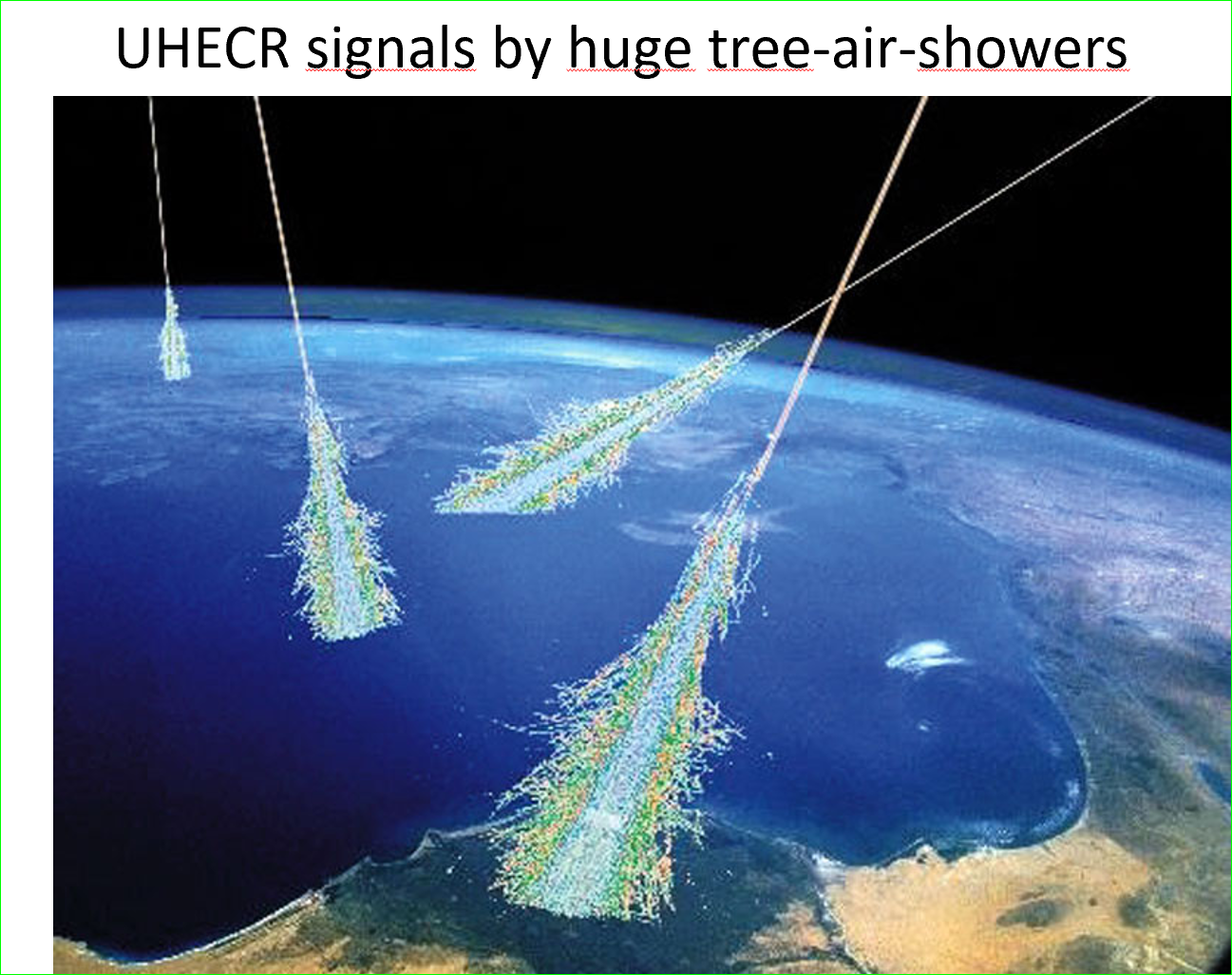 UHECR
UHECR
Fargion 21 September 2024
3
Cosmic Rays, Charged, Bent and much  Smeared. But, UHECR, less  smeared , but more bounded:A new UHECR « Astronomy» ?
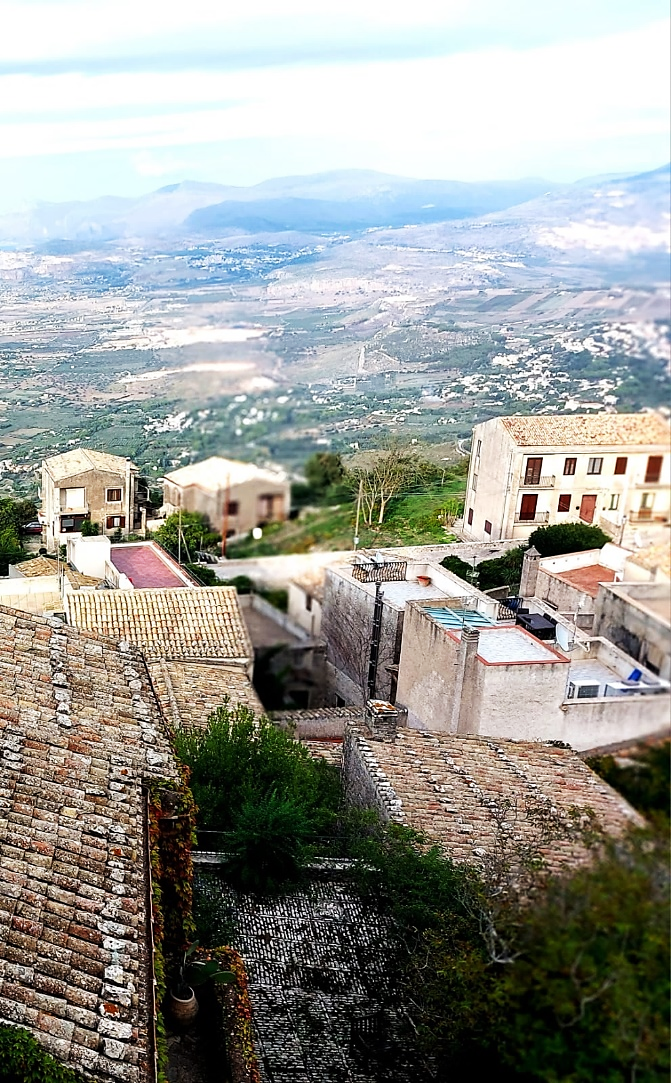 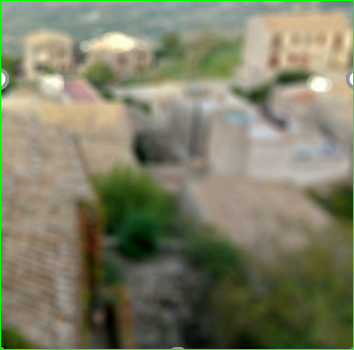 Fargion 21 September 2024
4
UHECR bounded by  GZK (p) and GDR (He) cut offboth in energy and distances
Fargion 21 September 2024
5
Air Shower detection for UHECR, energy and composition.Auger  huge arrays (South) and TA (North)
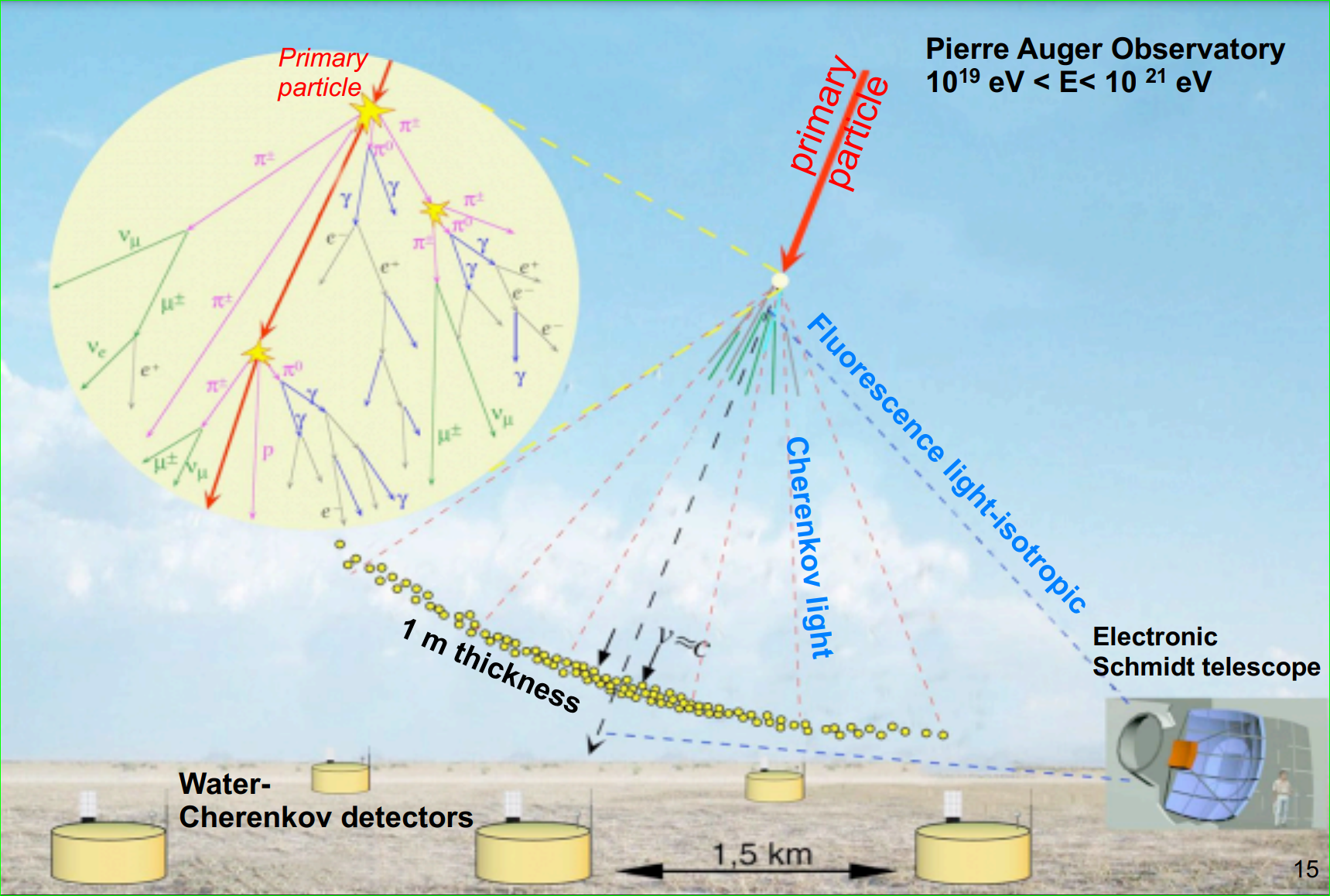 Fargion 21 September 2024
6
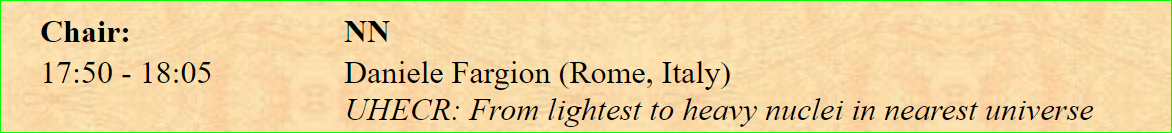 Title:   From Lightest to Heavy nucleiin Nearest UniversebyDaniele Fargion, M.Klopov,P.G.Lucentinihttps://doi.org/10.3390/universe10080323see alsoUHECR Clustering: Lightest Nuclei from Local Sheet Galaxies
Fargion 21 September 2024
7
Bending charges nuclei in UHECR at GZK:for Proton <-> 9°, for He-> 18° Who and Where are the sources ?
Random Galactic and Extra Galactic bending
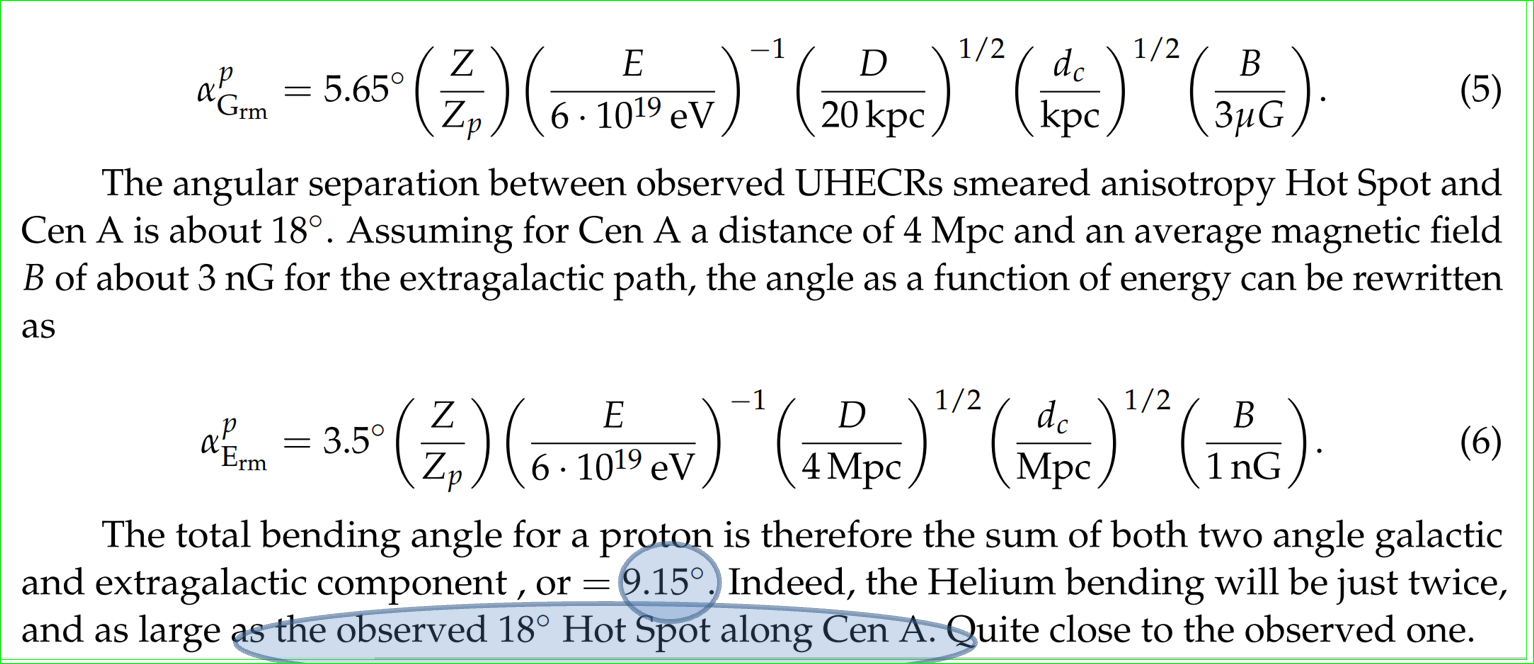 Fargion 21 September 2024
8
AGN and GRB Jets: BH+Accretion diskIdeal smoking gun sources!
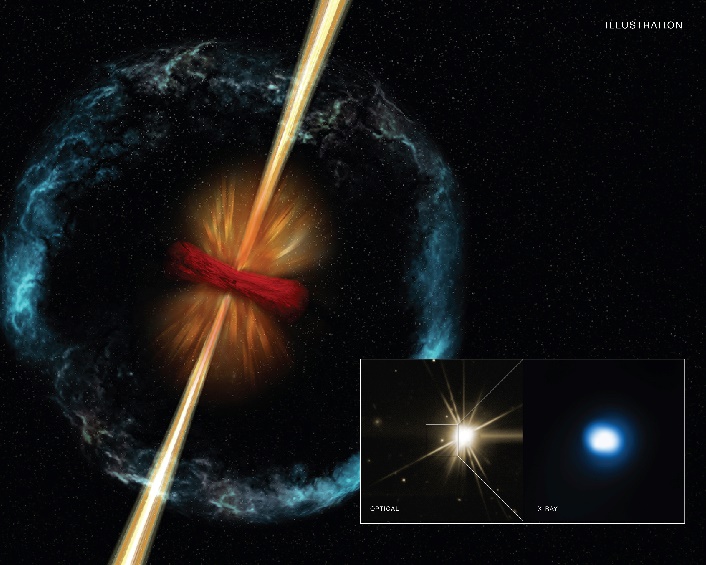 Fargion 21 September 2024
9
The Two different nuclear cut off to UHECR by relic photons: GZK:Greisen, Zatzepin,Kuzmin and GDR : Giant Dipole Resonance
GZK photopion cutoff occur at tens EeV,
   it makes UHECR constrained  near, 40 Mpc






GDR photonuclear distruption makes  (to lightest nuclei ) a cut off at tens EeV 
    but constrained  in a nearer,           4 Mpc
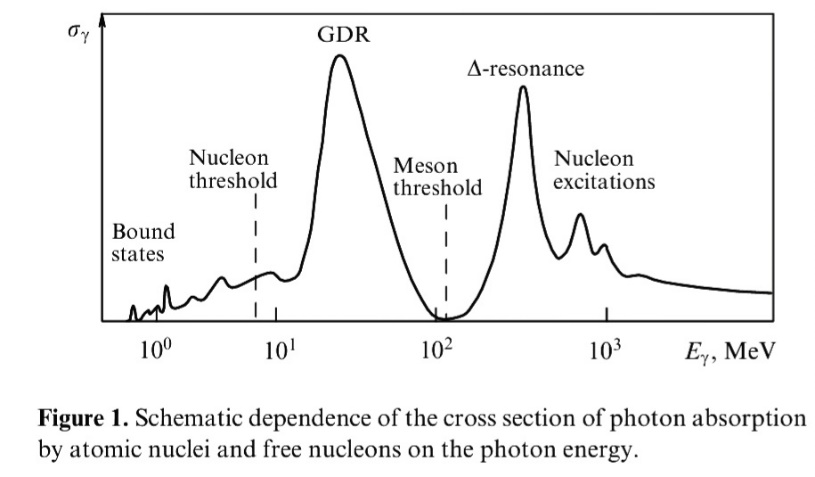 GDR
GZK
Fargion 21 September 2024
10
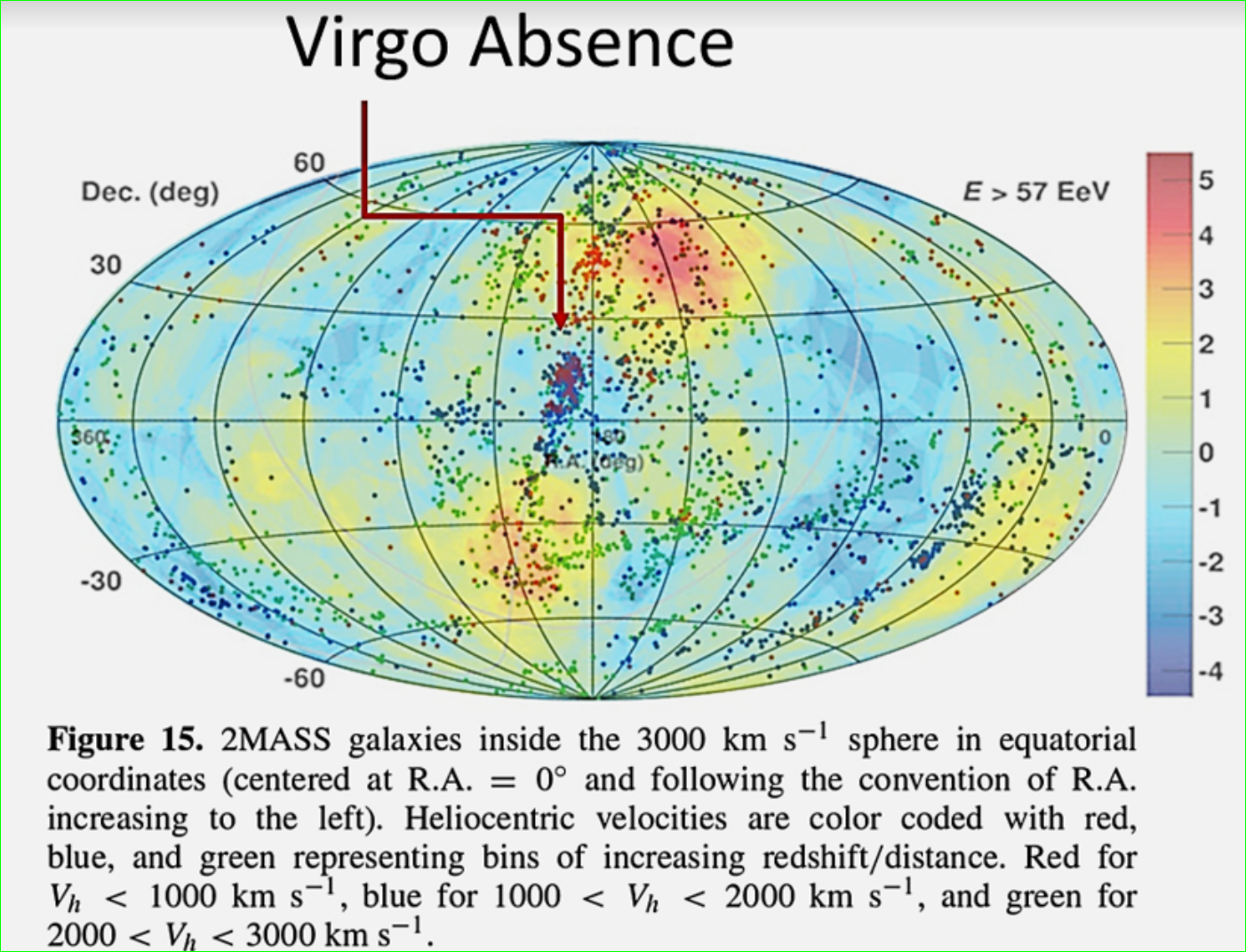 THE  GZK cut off UNIVERSE
M 82
CAS A
M 31
Cyg X3
Virgo
Crab
SS 433
NGC 253
CenA
VELA
LMC
SMC
Fargion 21 September 2024
11
AGAIN: expected VIRGO CLUSTER DOMINANCE  (40 Mpc):GALACTIC COORDINATE : but, only 1 clustering- Cen A
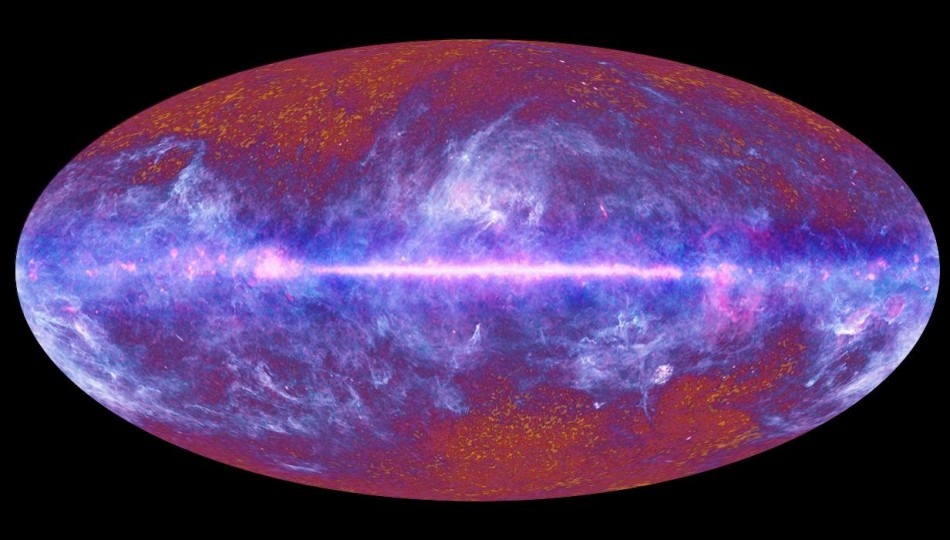 Fargion 21 September 2024
12
How to make Virgo opaque, while only Cen A was  observable?
if Proton UHECR, than Virgo should shine  at GZK cut off , 40 Mpc… (but it doesn’t)

But, if  UHECR are Lightest nuclei,
They should shine at GDR cut off, much smaller,  4 Mpc,…SO:

Virgo is absent (as it is far), 
but, Cen A, no:  it is within 4 Mpc.
Fargion 21 September 2024
13
A different   COMPOSITION  Test  for UHECRobserved  by their huge tree-air-showers. Their «three» structure = Slanth Depth <=> composition is the imprint.The lightest, less cross section, more penetrating, lower altitudeThe heavier,larger cross section, less pennetrating, higher altitude
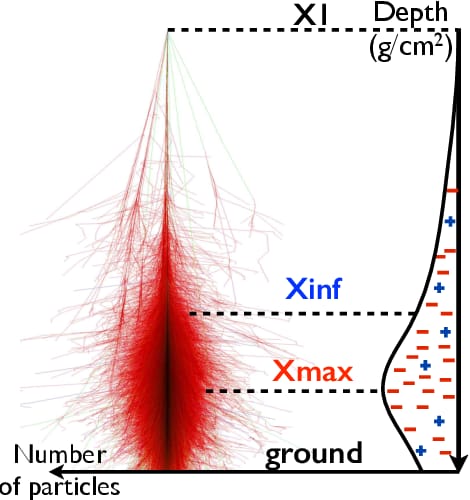 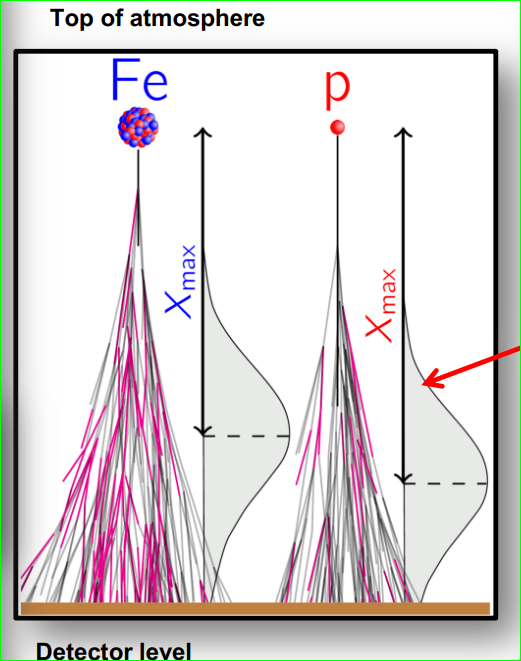 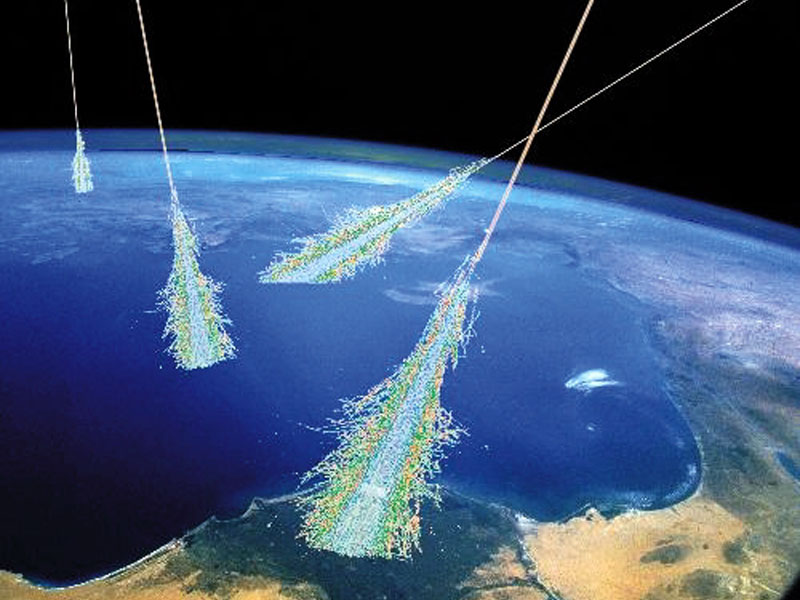 Fargion 21 September 2024
14
Composition evolution : from lightest to heavy nuclei with UHECR energy growth
Fargion 21 September 2024
15
Composition evolution with UHECR energy growth of Slanth depth::He-Be dominant up   E=4x10^(19)eV
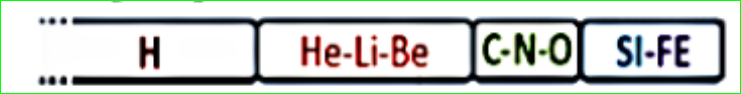 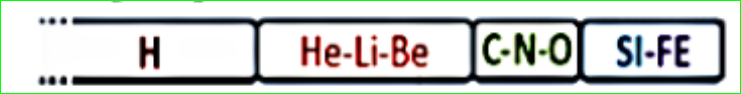 Fargion 21 September 2024
16
Distances for UHECR nucleon and NucleiD-He-Li-Be very narrow 4 Mpc cut offVIRGO IS FILTERED; Cen A, M82, NGC 253, NO.
Fargion 21 September 2024
17
Photon Astronomy versus UHECR (by proton or Lightest Nuclei)
Fargion 21 September 2024
18
UHECR clustering + associated sources:all within 4 Mpc: observations  up 2024
Cen A,(AUGER) 2007, 
M82 (Telescope Array) 2009,
NGC 253 (D:F: and AUGER) 2014

Other, not yet widely accepted
LMC (DF) , Cas A,  Cyg X3 , (2012-2024)
SS 433 (DF) (2014-2024)
M31  (DF) (2018-2024),
Maffei Galaxies (Taylor, DF), (2023-2024)
LOCAL SHEET GALAXIES (2023-2024)
Fargion 21 September 2024
19
2014 :the Council of Giants at Local SheetWith the GDR cut off
20
Fargion 21 September 2024
Council of Giants: just a dozen of  objects
Fargion 21 September 2024
21
The Local Sheet Galaxies, or the Council of Giants map, galactic coordinate
Fargion 21 September 2024
22
The Local Sheet- A Few Mpc distancesSouth-North UHECR asymmetry
Fargion 21 September 2024
23
North versus South , AUGER-TAsky puzzling asymmetryalong the  UHECR GZK cut off
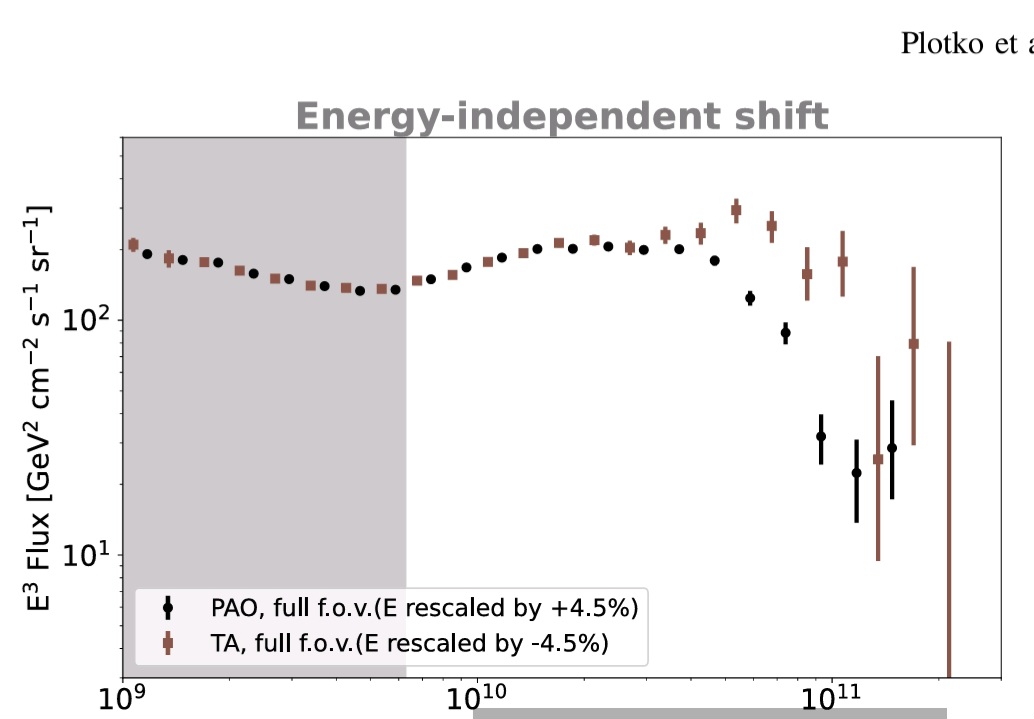 Fargion 21 September 2024
24
Galactic Coordinate: Hot Spots and Local Sheet Sources++ Multiplets
https://arxiv.org/pdf/2302.06489
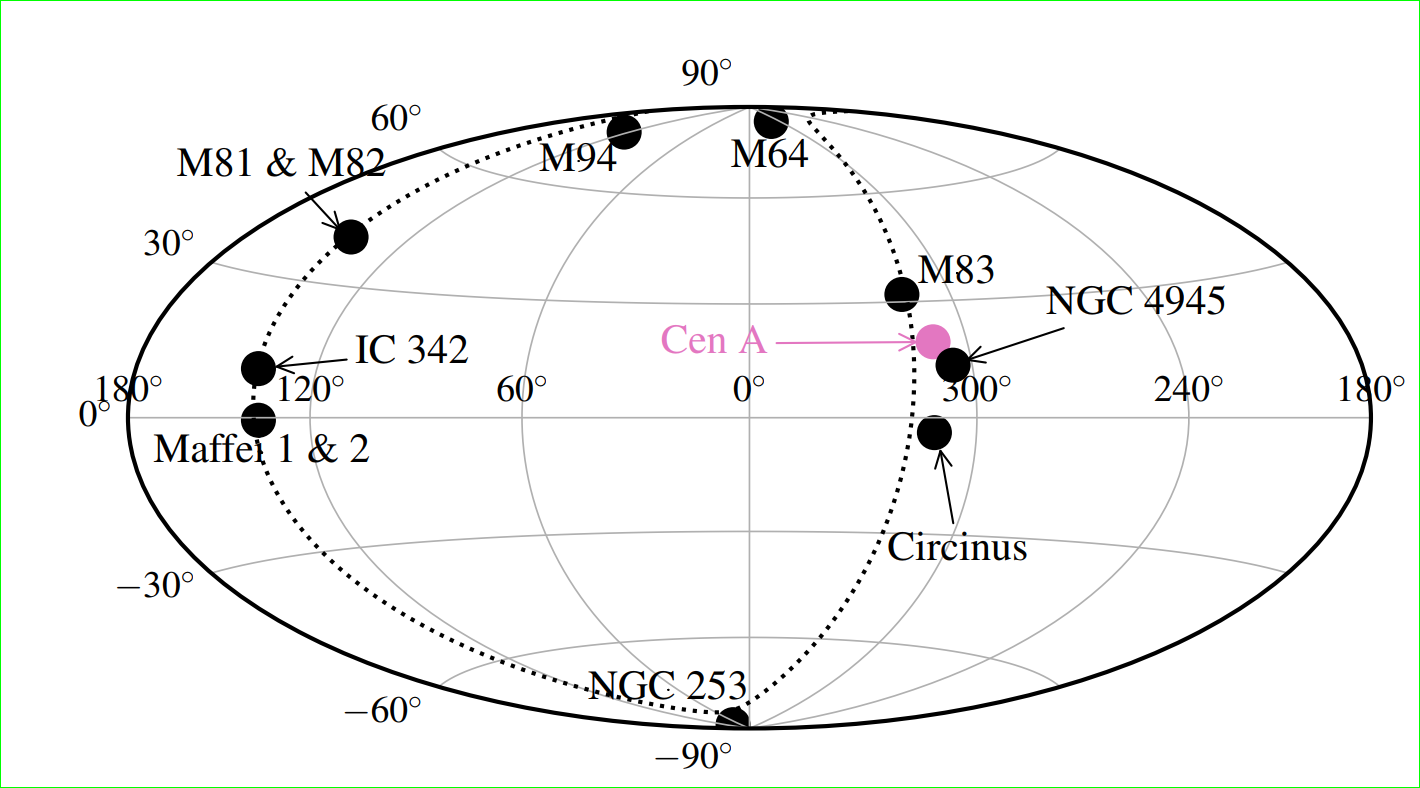 Fargion 21 September 2024
25
Stellar Mass and Star Formation Rate within a Billion Light-years, by Jonathan Biteau 2021the Andromeda-Local Sheet-VIRGOmass distribution
Fargion 21 September 2024
26
2024, Celestial Coordinate  Hot SpotsAmaterasu
Fargion 21 September 2024
27
AUGER : Supergalactic = LOCAL SHEET= Plane , July 2024 ,A  very missing Virgo
https://arxiv.org/pdf/2407.06874
Fargion 21 September 2024
28
DIPOLE: Different direction and SIZEof EeV AUGER anisotropy respect with  cosmic big bang dipole—Virgo--   - Great Attractor-and the galactic role
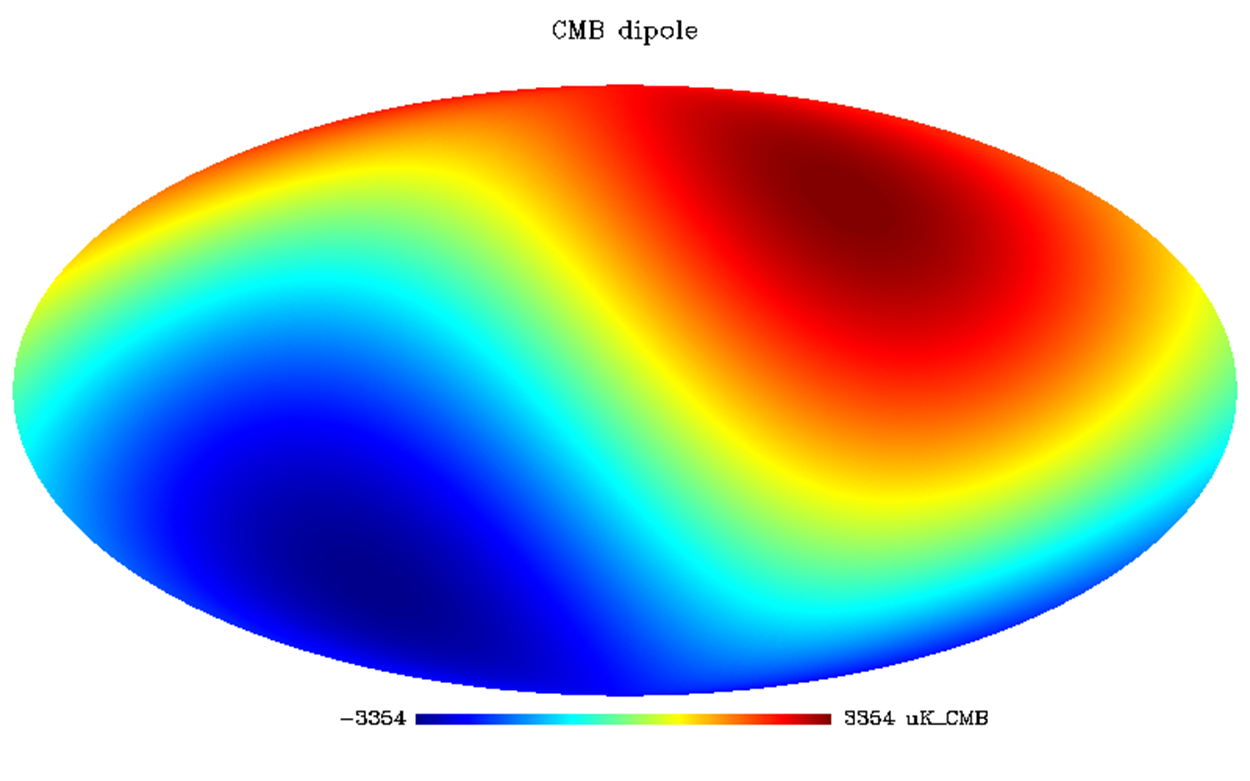 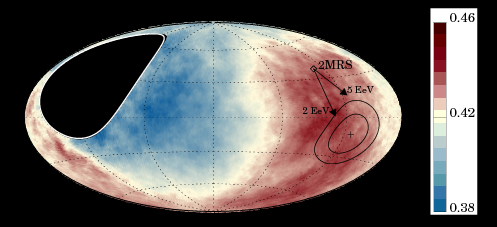 Fargion 21 September 2024
29
Galactic coordinate—AUGER Dipole Anisotropy-Hot spots- Local Sheet Sources
Fargion 21 September 2024
30
Galactic Coordinate: Hot Spots and Local Sheet Sources++ Multiplets
Fargion 21 September 2024
31
Additional Multiplets and puzzling clustering at 3C454
Fargion 21 September 2024
32
Amaterasu, most recent TA 220 EeV  UHECR: a  SS433 heavy bent  Ni UHECR?
Fargion 21 September 2024
33
Conclusions
UHECR clustering are  mostly due to lightest nuclei: D,H,Be,Li
UHECR are mainly made by GRBs and AGN jets

Such UHECR are  bounded within 4 Mpc  in Local Sheet Galaxies 

The first clustering : Cen A, M82, NGC 253  are found and confirmed; M31, Maffei Galaxies, Cas A, also start to arise.

Multiplets from Cen A and NGC 253  have been foreseen/observed.

UHECR Asymmetry North South made by  few Local Sheet masses asymmetry in sky

UHECR AUGER Dipole fed by NGC 253 and , possible LMC, Vela, Crab

If Mrk os  3C454 AGN correlate more with UHECR clustering, and their composition is nucleon like, Z burst model based on ZeV-relic neutrino overcome: A Great discover
Fargion 21 September 2024
34
2008-2024: UHECR Lightest nuclei Model evolution
arXiv:2408.07172  , UHECR Clustering: Lightest Nuclei from Local Sheet Galaxies
arXiv:2303.08922 , UHECR Signatures and Source......
arXiv:1412.1573,  The meaning of the UHECR Hot Spots: A Light Nuclei Nearby Astronomy …….
arXiv:0908.2650,  Coherent and random UHECR Spectroscopy of Lightest Nuclei along CenA…
      arXiv:0801.0227 
 Light Nuclei solving Auger puzzles.  The Cen-A imprint
Fargion 21 September 2024
35
Thank You for the Erice attention
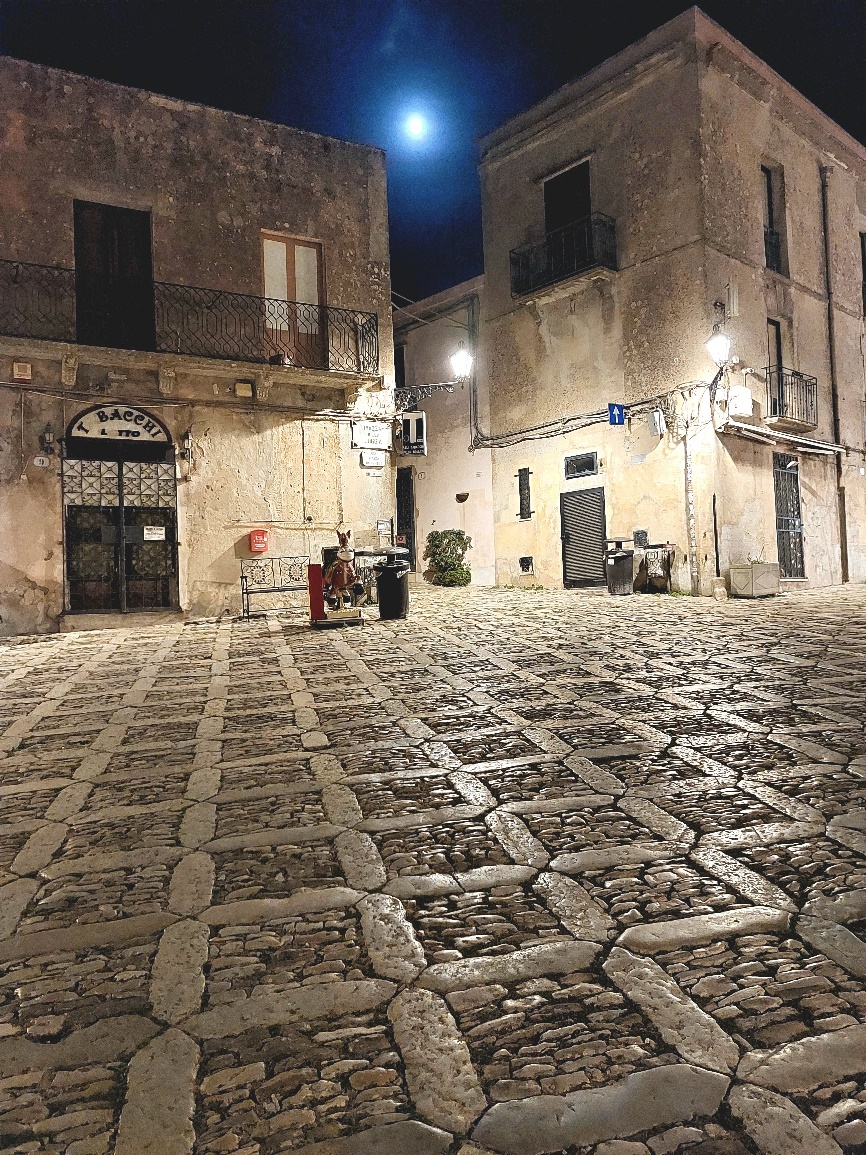 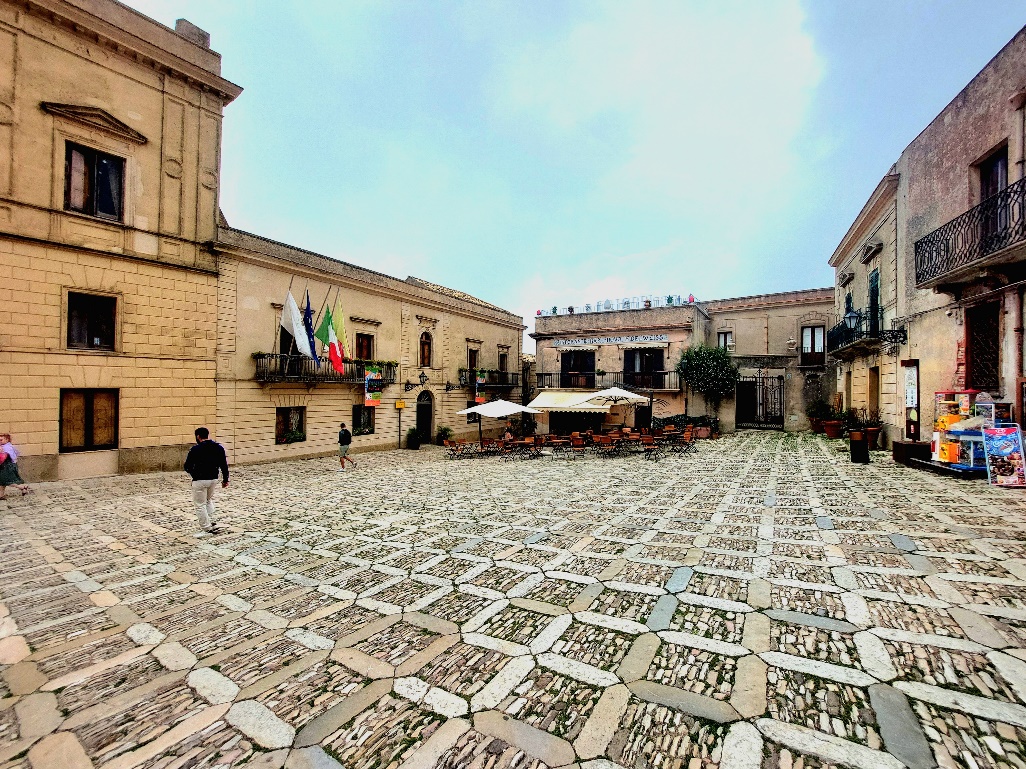 Fargion 21 September 2024
36
Fargion 21 September 2024
37
Fargion 21 September 2024
38
Summary 2 (2014, ten years ago)
Same message in earliest time:
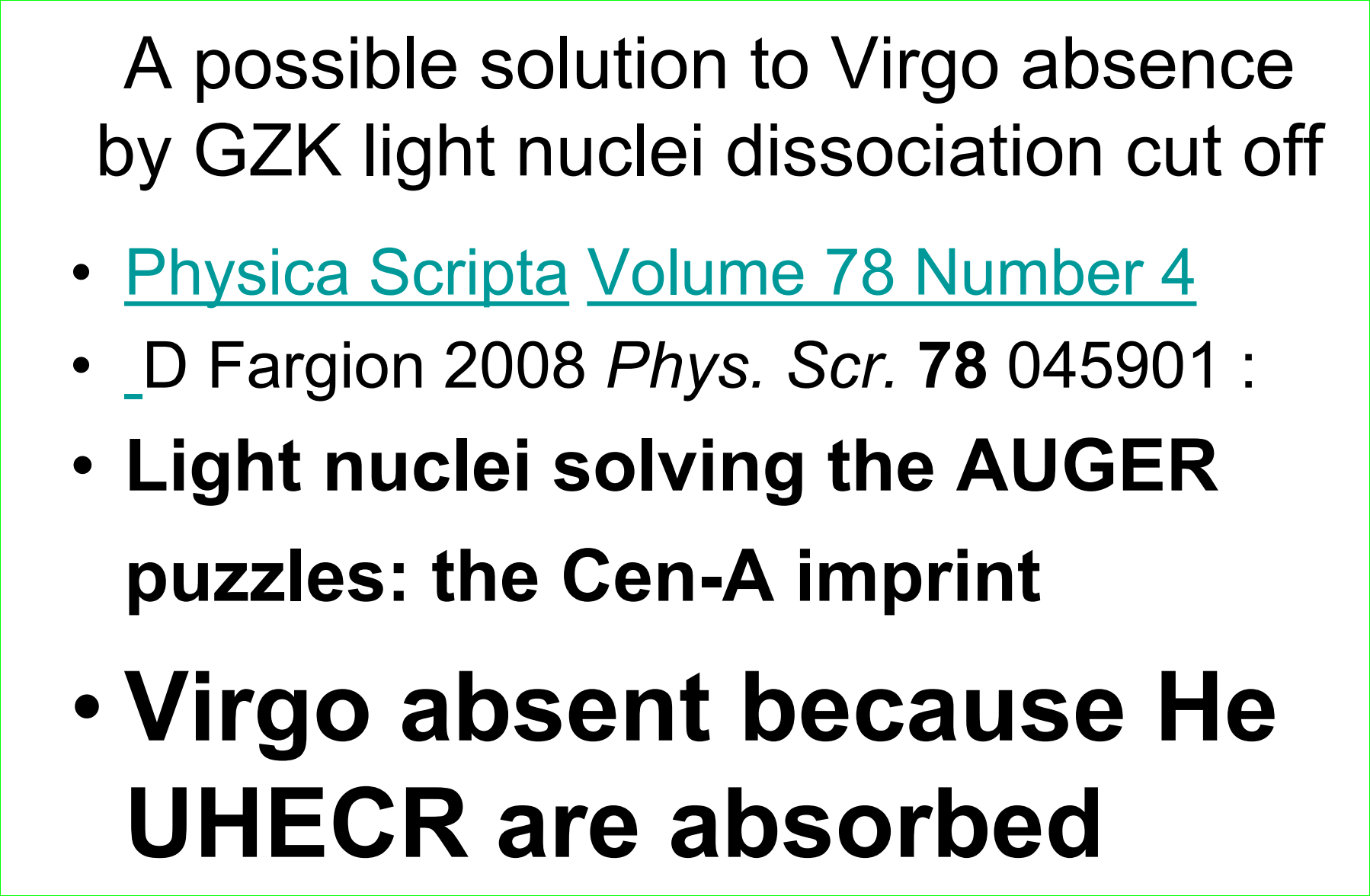 Fargion 21 September 2024
39
Z-resonance on 3C454 : neutrino-neutrino relic in UHECR puzzle?
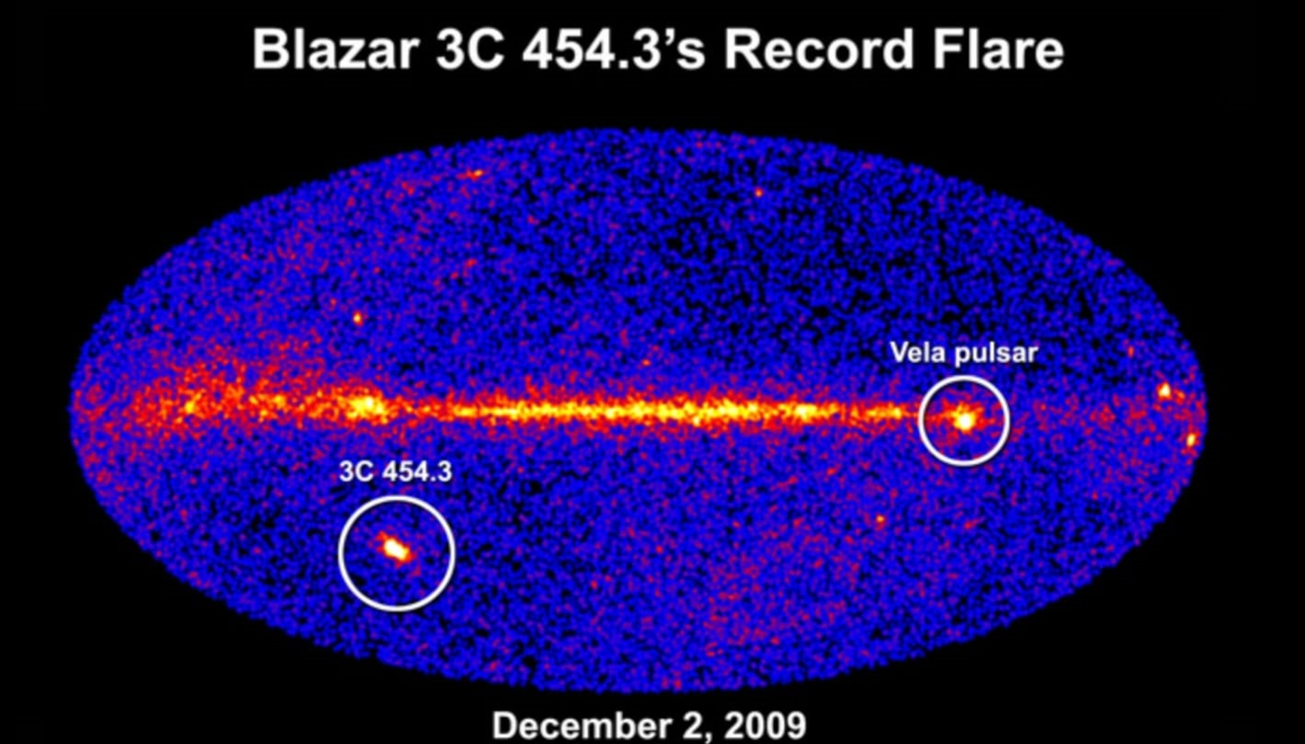 3C454
Fargion 21 September 2024
40
Far AGN correlating UHECRand UHE ZeV neutrino scattering on relic eV ones
arXiv:2310.19227  [pdf, other] 
The unprecedented flaring activities around Mrk 421 in 2012 and 2013: The test for neutrino and UHECR event connection
Authors: Nissim Fraija,et al
Fargion 21 September 2024
41
Uhe ZeV neutrino scattering on relic ones (about 1-0.2 eV mass)
Fargion 21 September 2024
42
The UHECR suffer of photo-pion opacity: the GZK cut off (and also photo nuclear disruption by Giant Dipole Resonance, GDR)
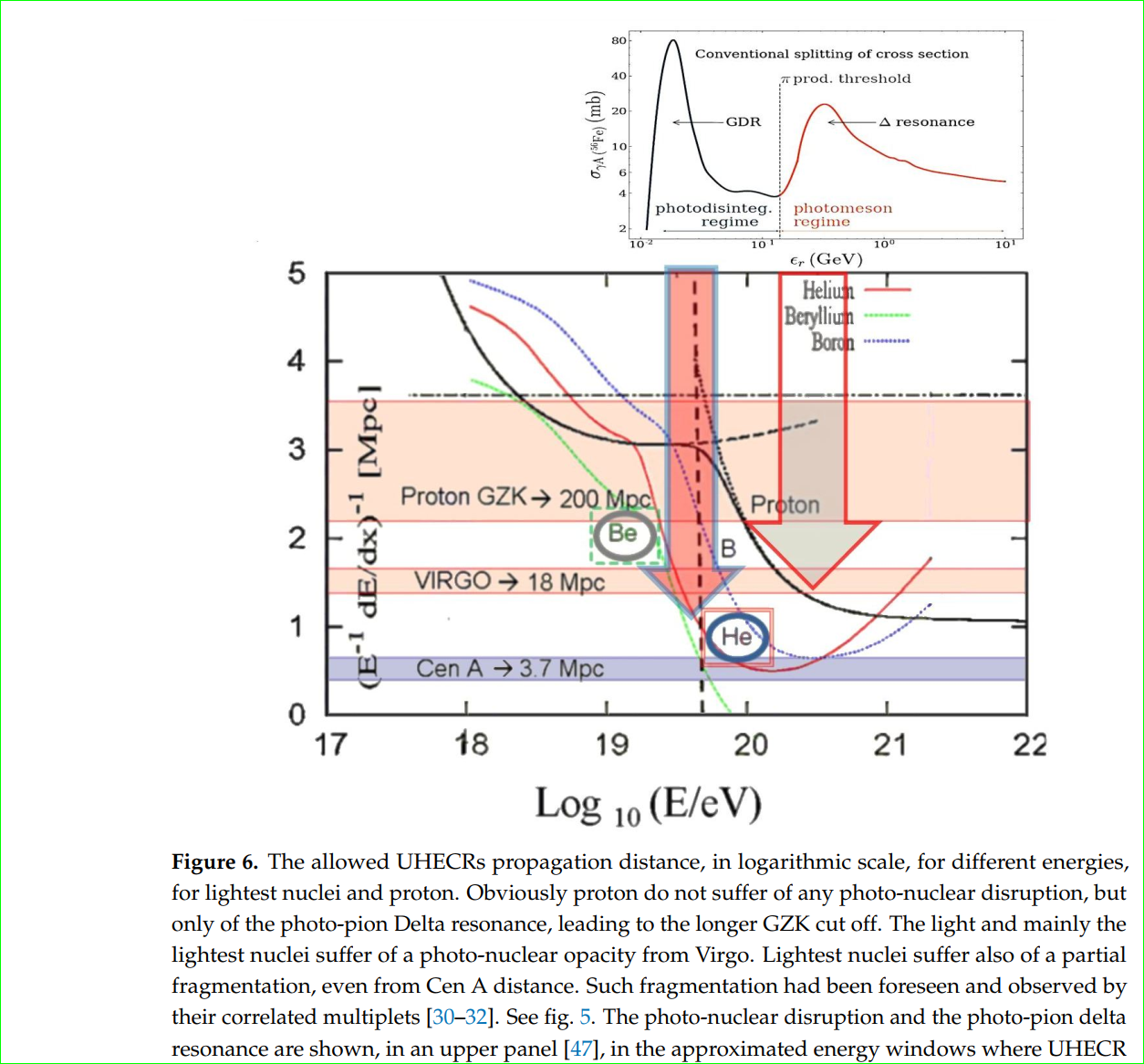 GDR
GZK
Fargion 21 September 2024
43
Conclusion 2
Ten EeV dipole is fed by NGC 253 AGN and by the local Vela, Crab. LMC and possibly, also, by Andromeda, Fornax D.

Puzzling 3C454  clustering , Amaterasu, if a  real one, might be related to UHE ZeV neutrino scattering onto relic ones in a hot, dark halo.
THE Z-BURST lead to  nucleon-composition
Heavy galactic nuclei lead to Ni-like composition
Fargion 21 September 2024
44
A UHECR  heaviest nuclei CR connection?Most energetic UHECR much bent
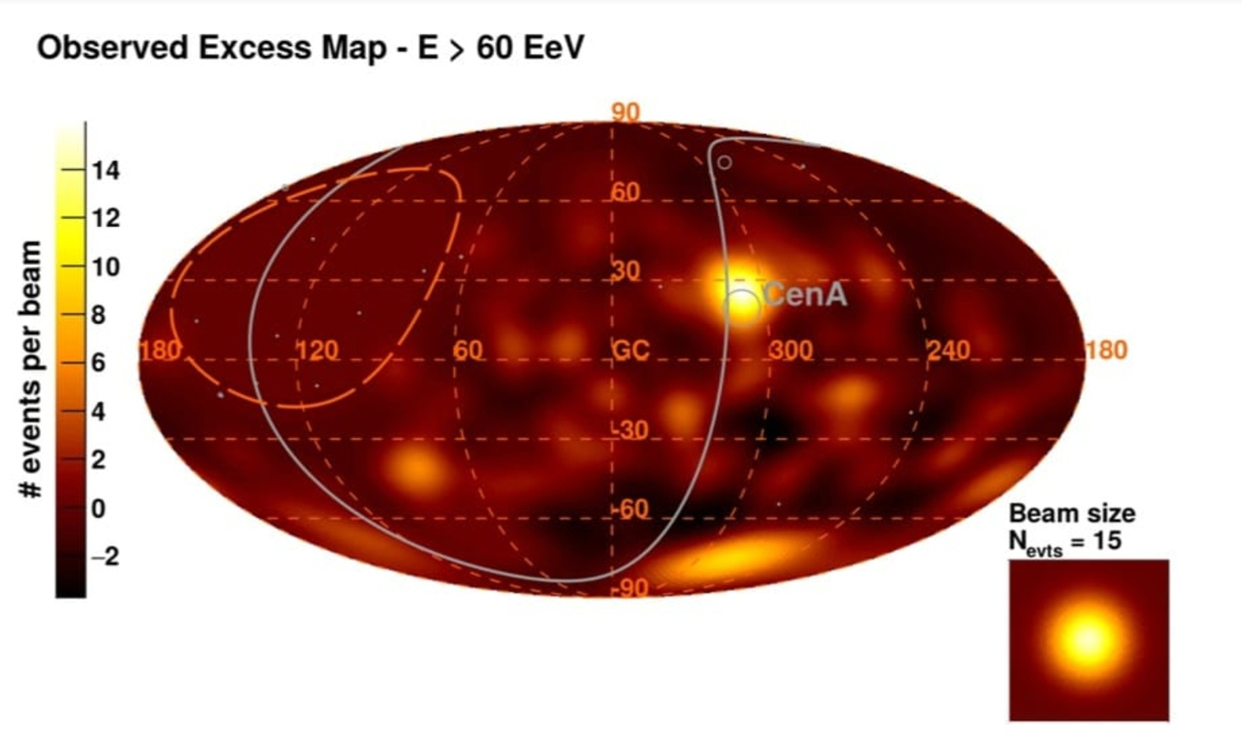 Fargion 21 September 2024
45
UHECR spectra evolution: 2019 composition models
Fargion 21 September 2024
46
10 years ago
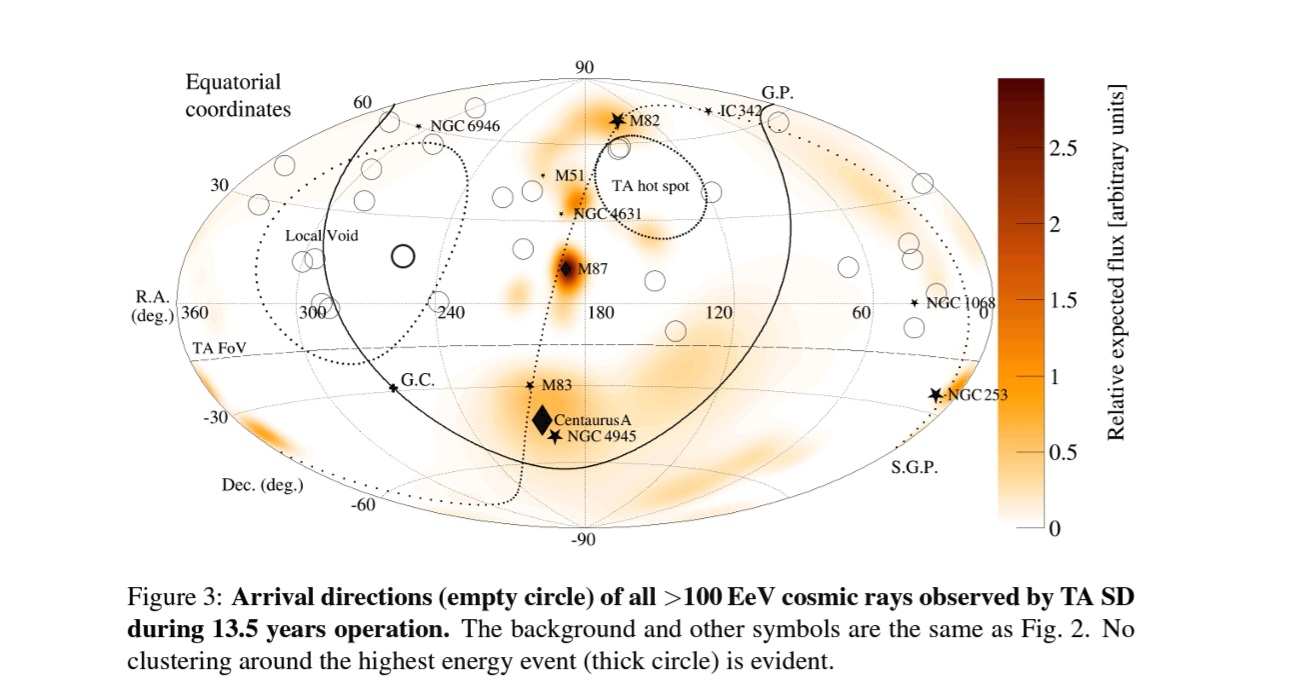 Fargion 21 September 2024
47
Bending charges  in magnetic fields
The TeVs CR Lunar and Solar Shadows bending
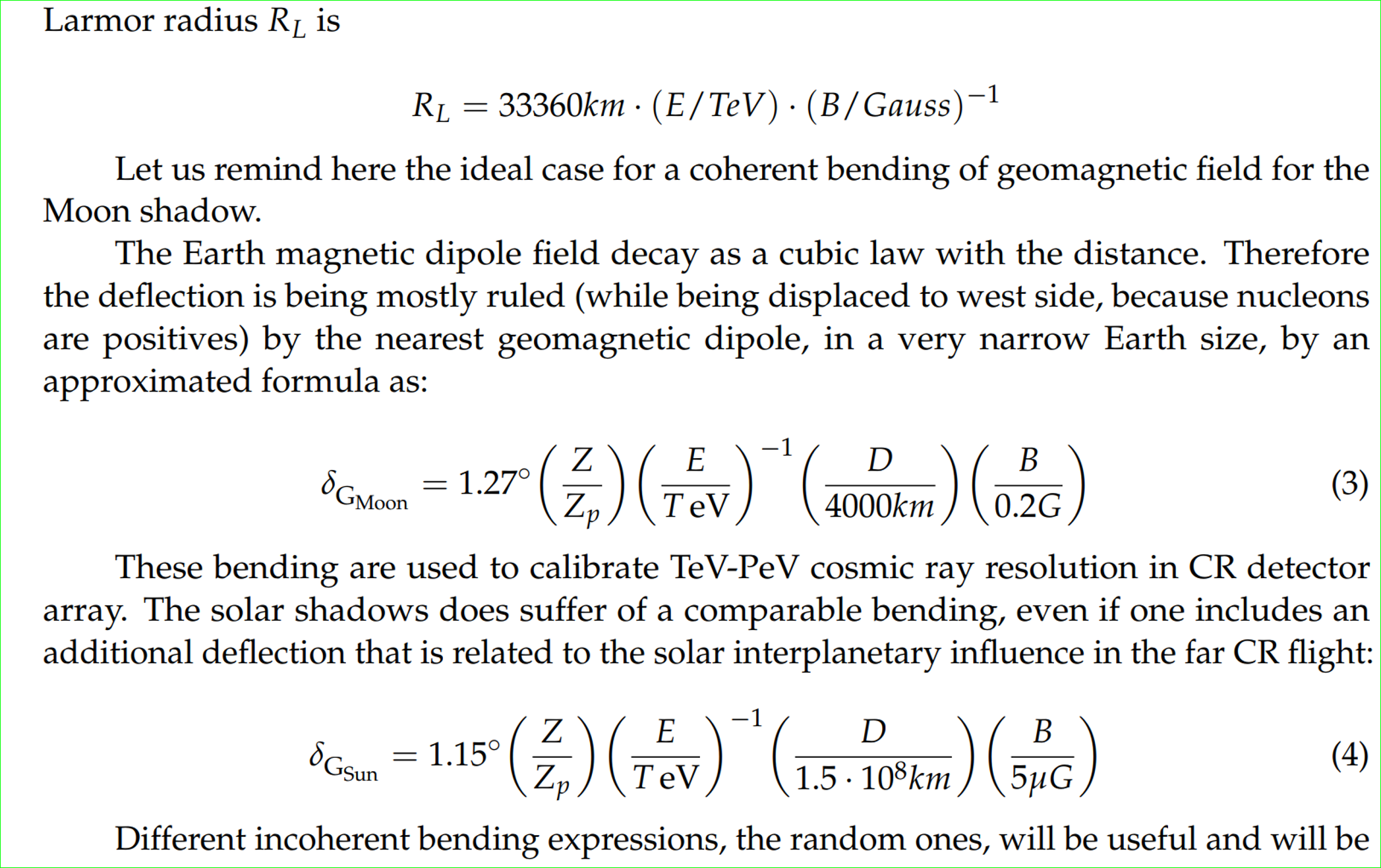 Fargion 21 September 2024
48
Amaterasu Highest event: From SS433?
Fargion 21 September 2024
49
Apparent  GZK cut off at 100 EeV  in  UHECR led to models based on photopion opacity =
Most preferred protons as 
UHECR 
These UHECR protons could  fly almost undeflected,  40 Mpc , at hundred EeV energy
Within such «GZK distances» Virgo cluster  should shine bright
Fargion 21 September 2024
50
However
UHECR  the clustering observed by AUGER since 2007  is showing on a  mysterious  VIRGO absence….

IF UHECR were proton than…
   VIRGO at 20 Mpc, it had to rise bright
Fargion 21 September 2024
51